Co-location Satellite, Model, and Ground Data
Arif Albayrak
GES-DISC NASA
Outline
Introduction
Important Aspects by Examples
Co-location Types 
Current Prototype Development
Conclusion
Introduction
Worked on: 
AOD bias correction using ML.
Data analysis (ACOS, Aqua/TRMM, OCO-2, GPM)
Precipitation interpolation (TRMM)
[Speaker Notes: Some of the examples]
Important Aspects
Precision/Resolution
Important Aspects
Precision/Resolution
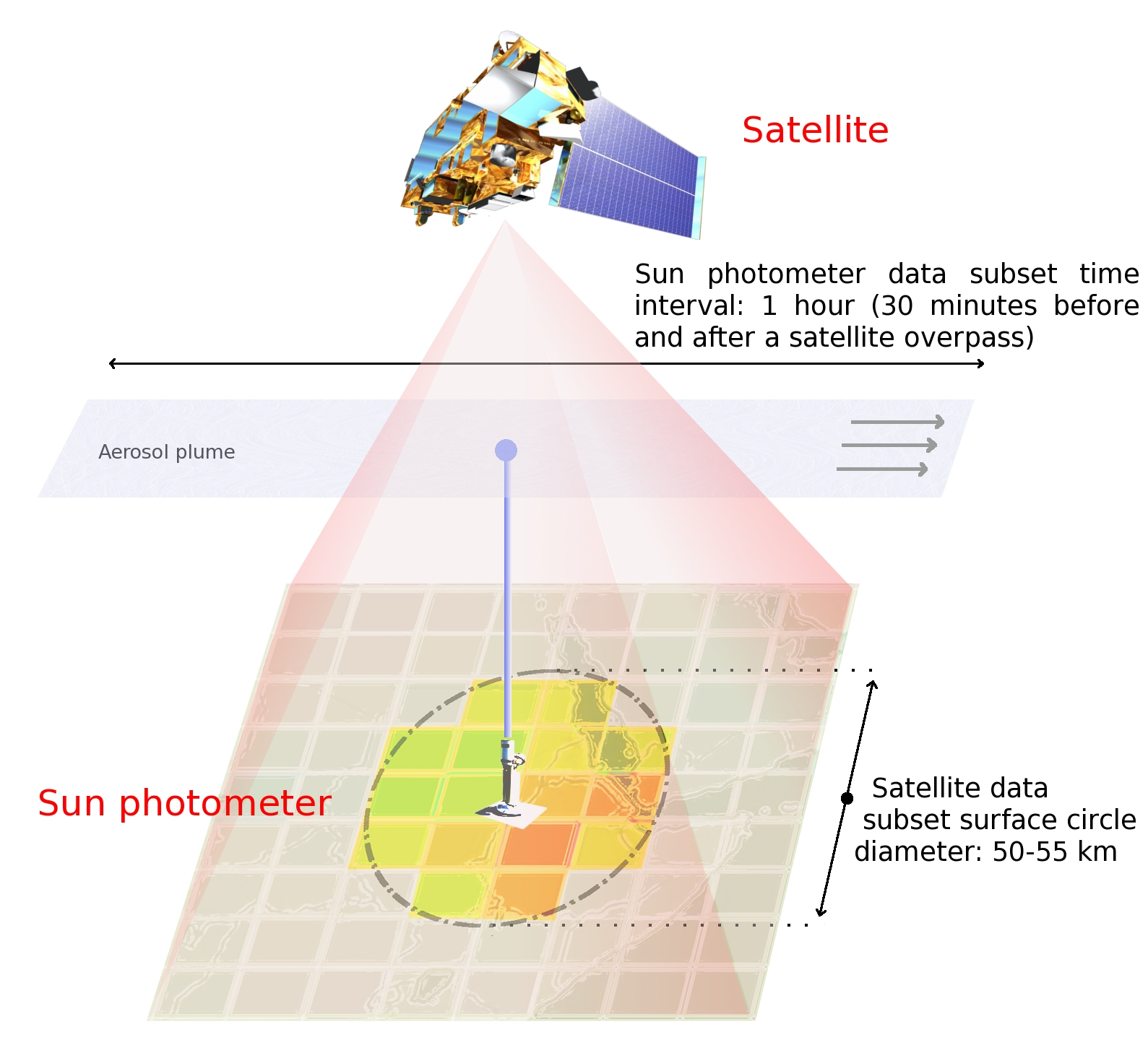 [Speaker Notes: Similarly, statistics for ground-based temporal observations in a particular location are derived from measurements taken within 30 minutes of each satellite overpass over this location.]
Important Aspects
Total number of pixels;
Number of valid pixels;
Value of the central pixel;
Mean;
Median;
Mode;
Standard deviation;
Slope of a plane (for a spatial subset) or line (for a temporal subset) fitted to the subset;
Azimuth (direction) of the slope of the plane; and
Multiple Correlation Coefficient (for a spatial subset) or Linear Correlation Coefficient (for a temporal subset)
Statistics for region of interest
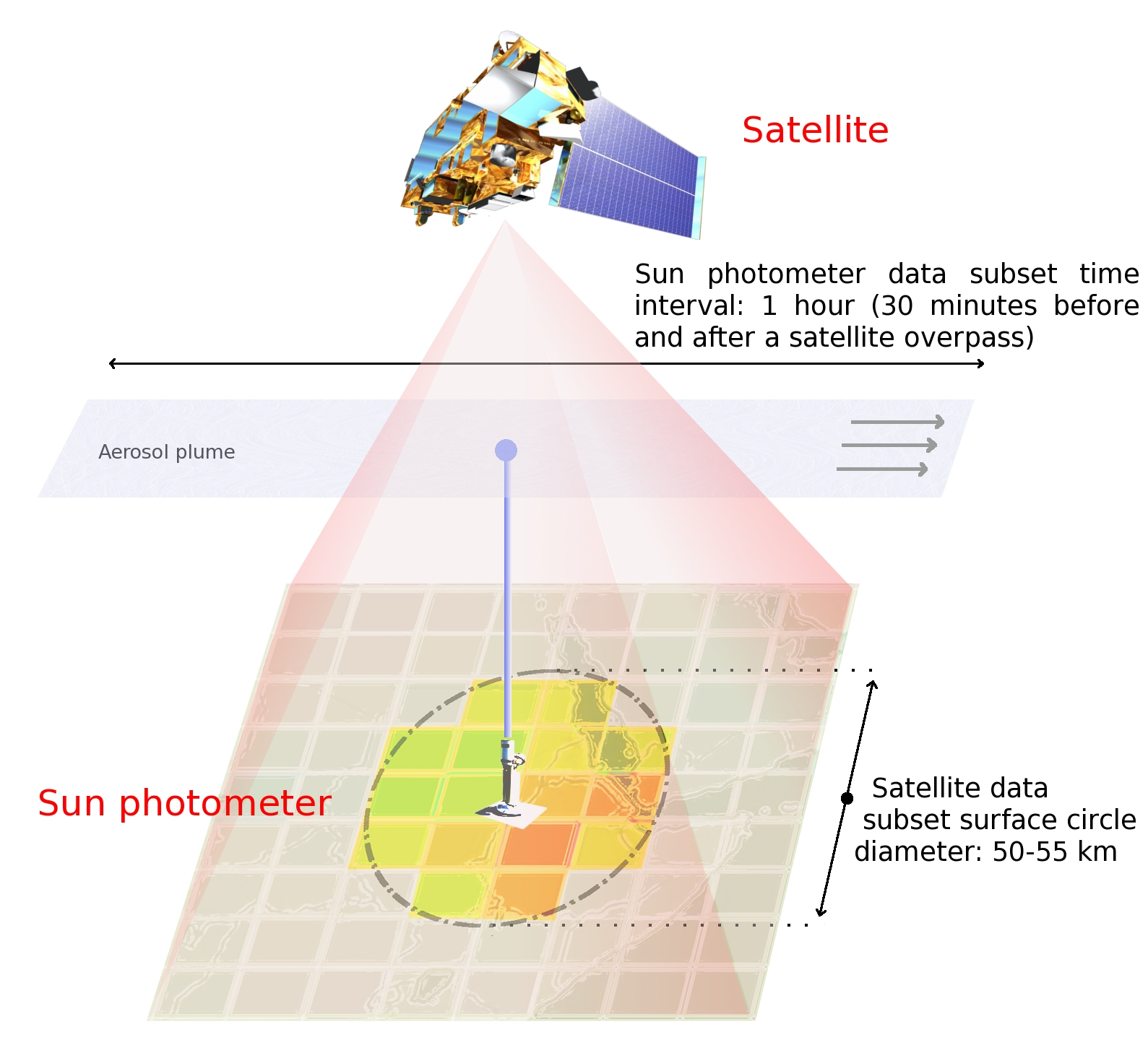 [Speaker Notes: AOD estimation]
Results
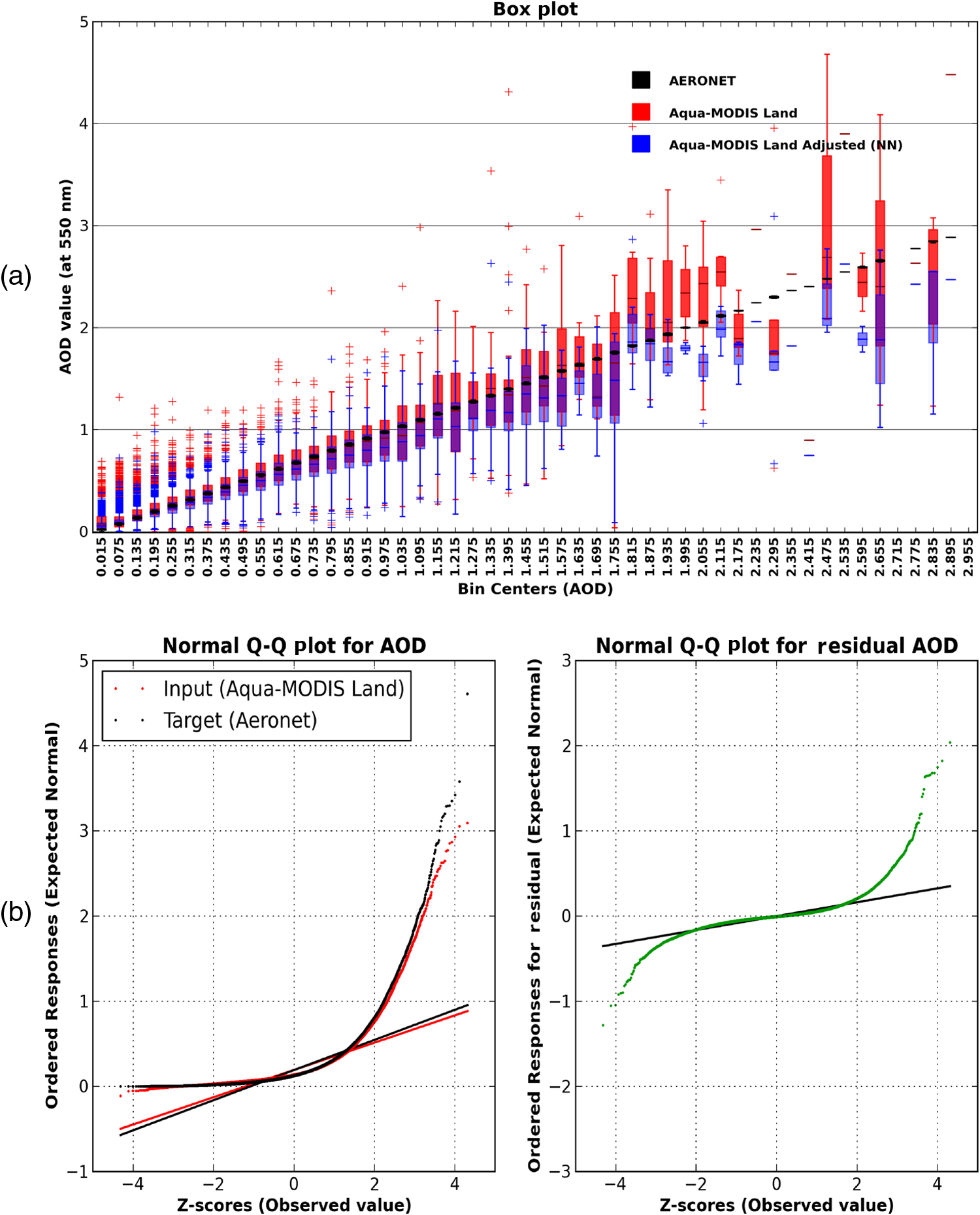 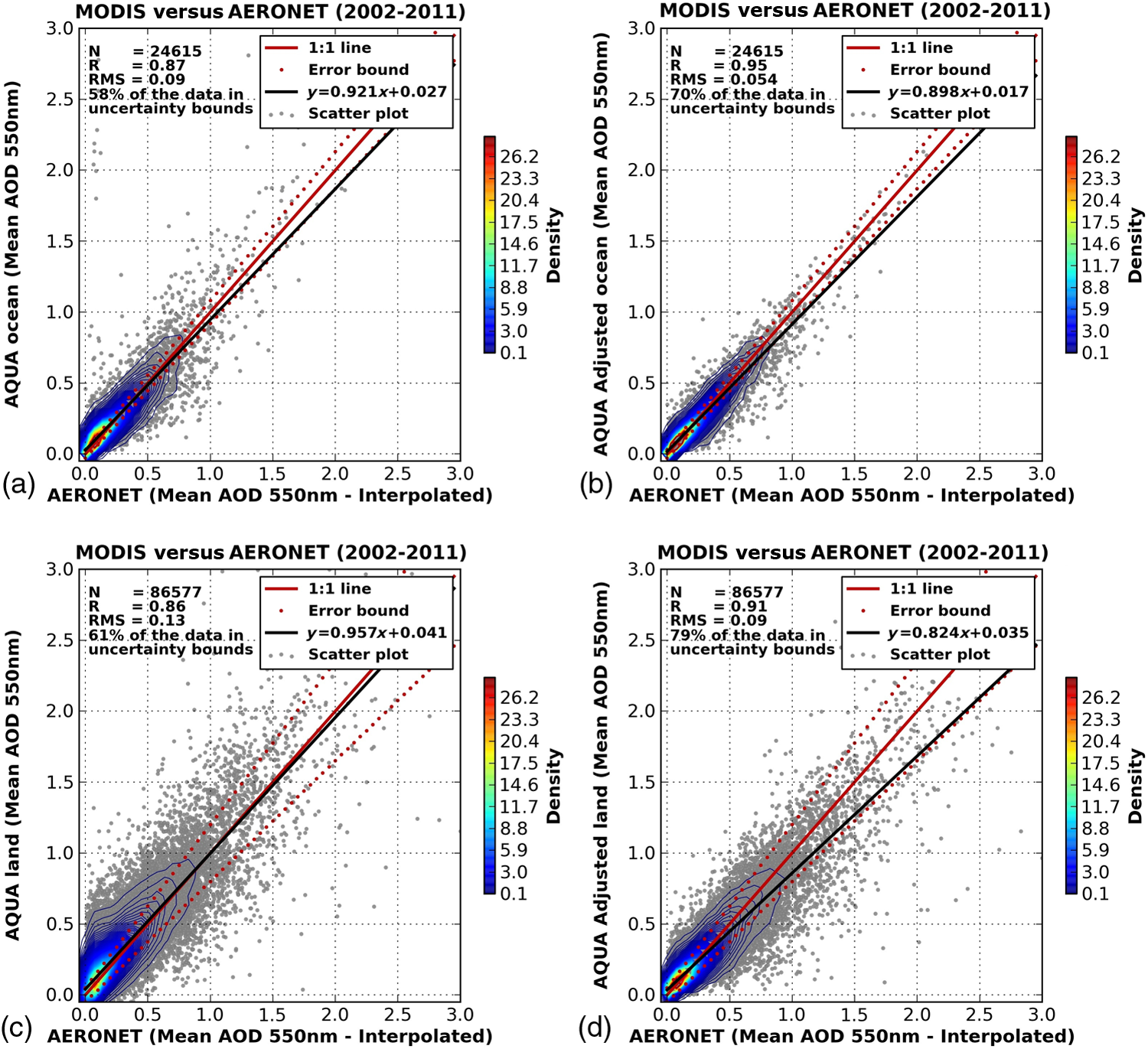 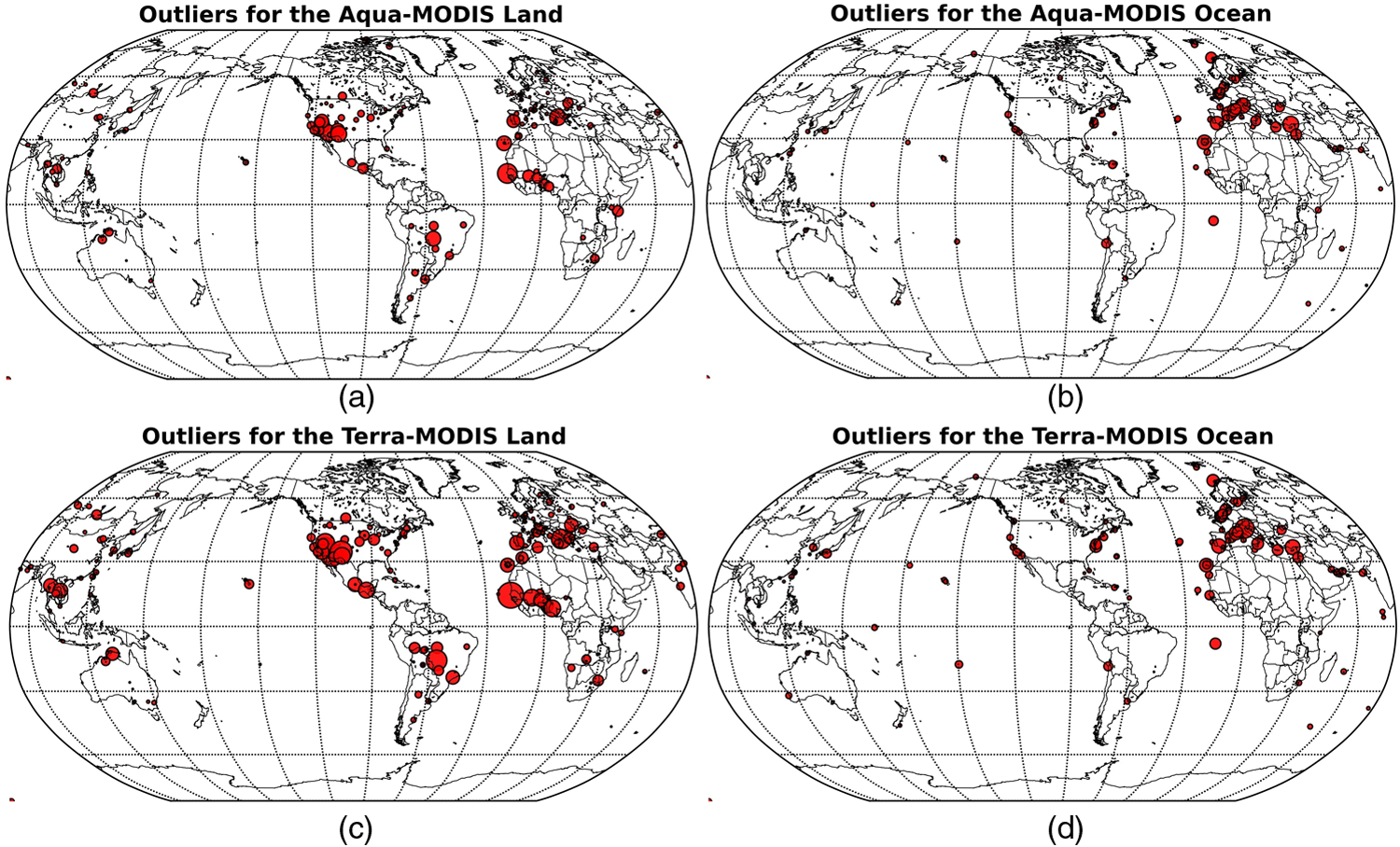 Multi-Station Problem
Estimating Rainfall for INDEX-BASED Agricultural Insurance.
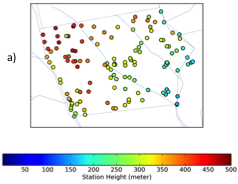 [Speaker Notes: Filling the gaps in africa]
Multi-Station Problem
Estimating Rainfall for INDEX-BASED Agricultural Insurance.
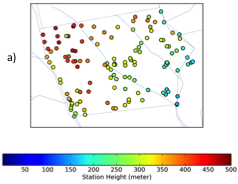 [Speaker Notes: Spatial and Temporal are not only co-location types
Contextual as well]
Multi-Station ProblemGridded Data (TRMM, NLDAS)
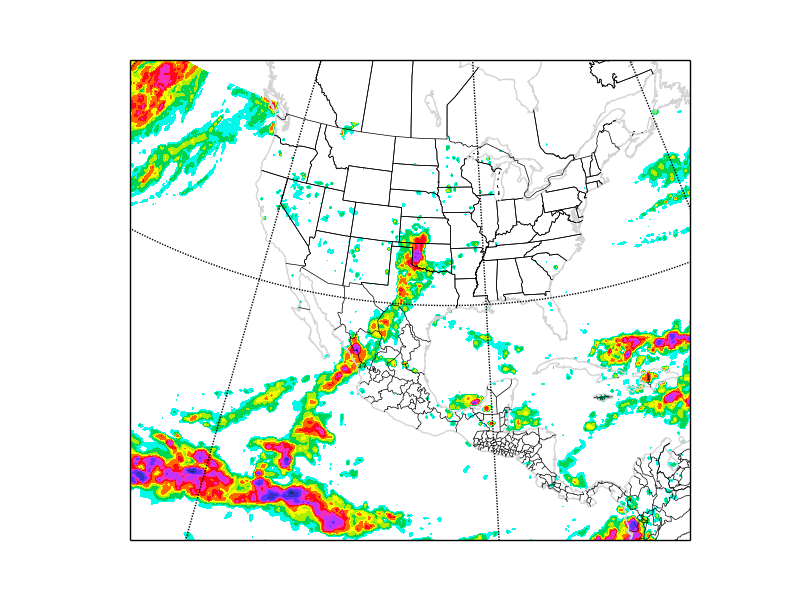 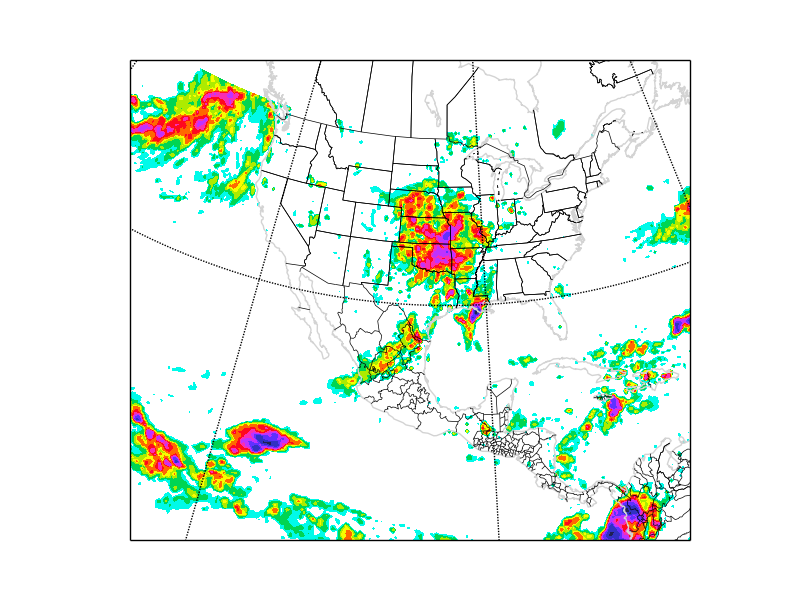 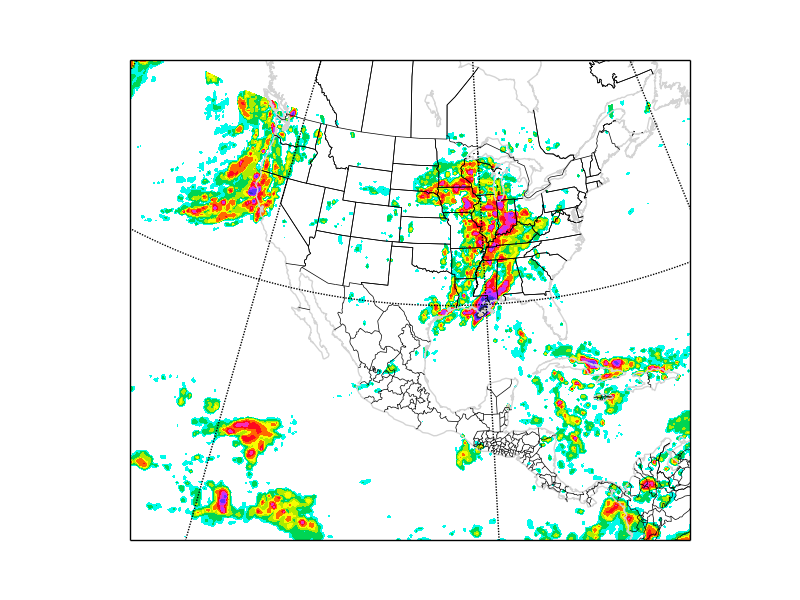 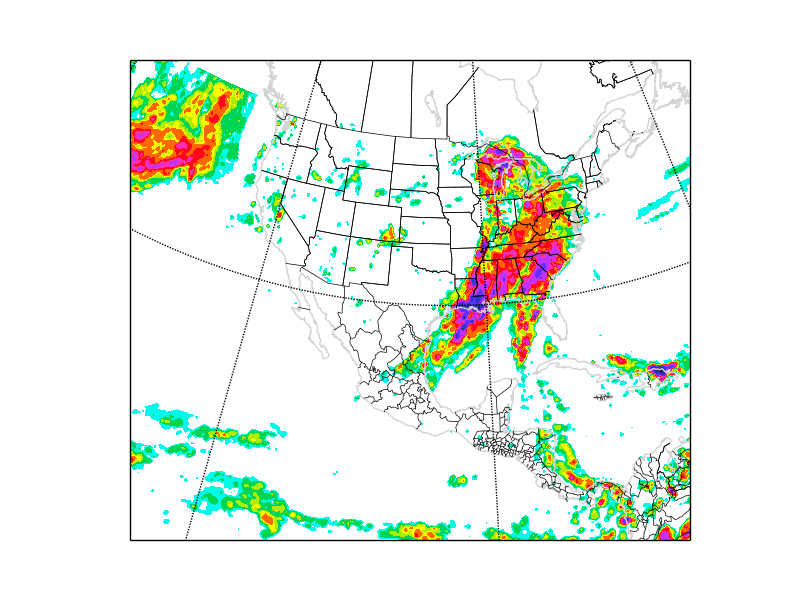 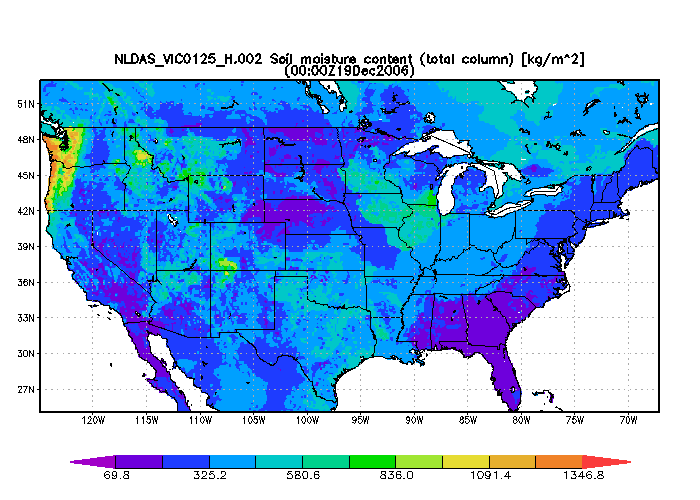 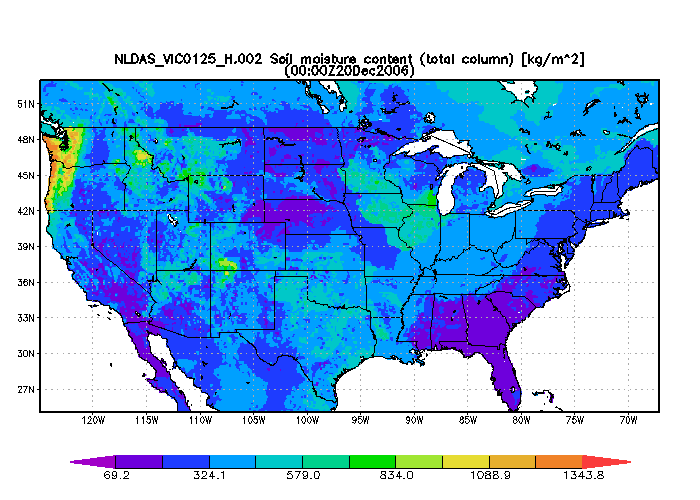 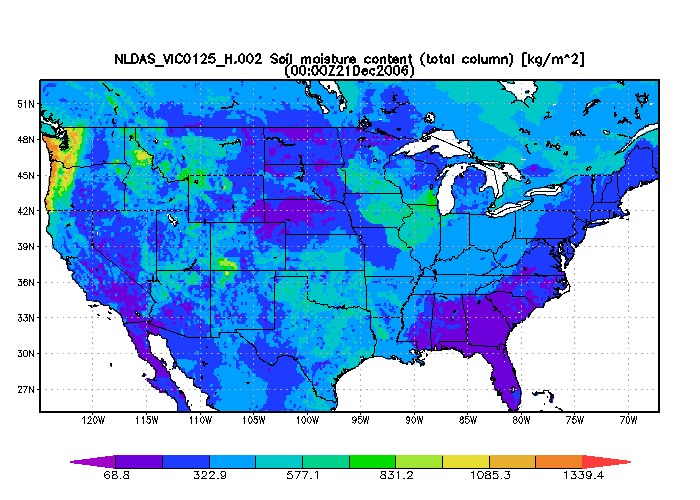 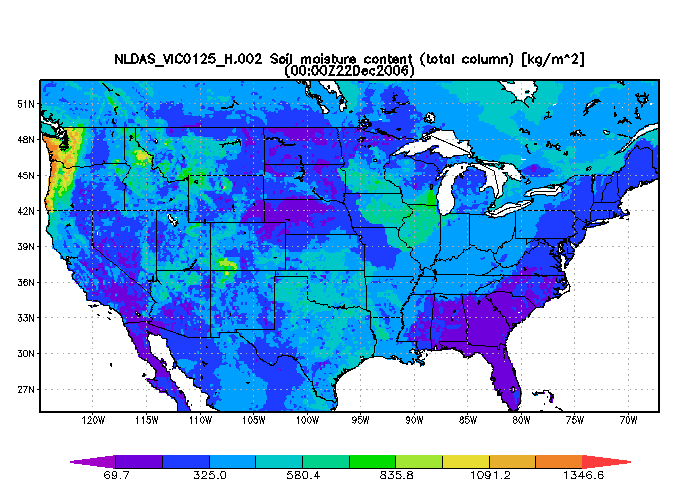 2006-12-19
2006-12-20
2006-12-21
2006-12-22
[Speaker Notes: 1- More Details
2- Statistics
3- Patterns in specific area (Rain local versus global)         Contextual co-location]
Multi Sensor/Model Data
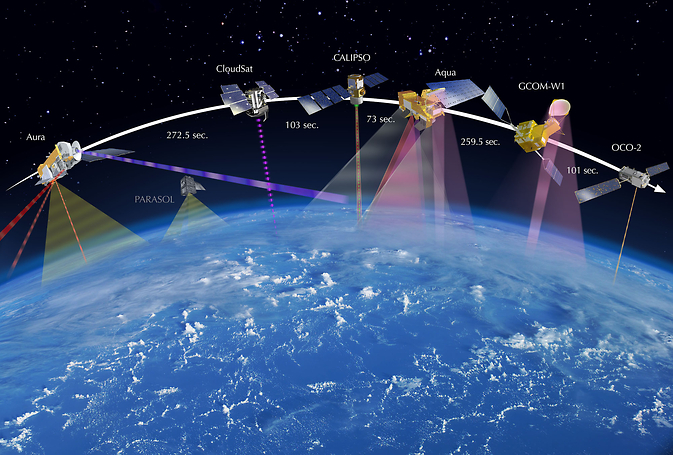 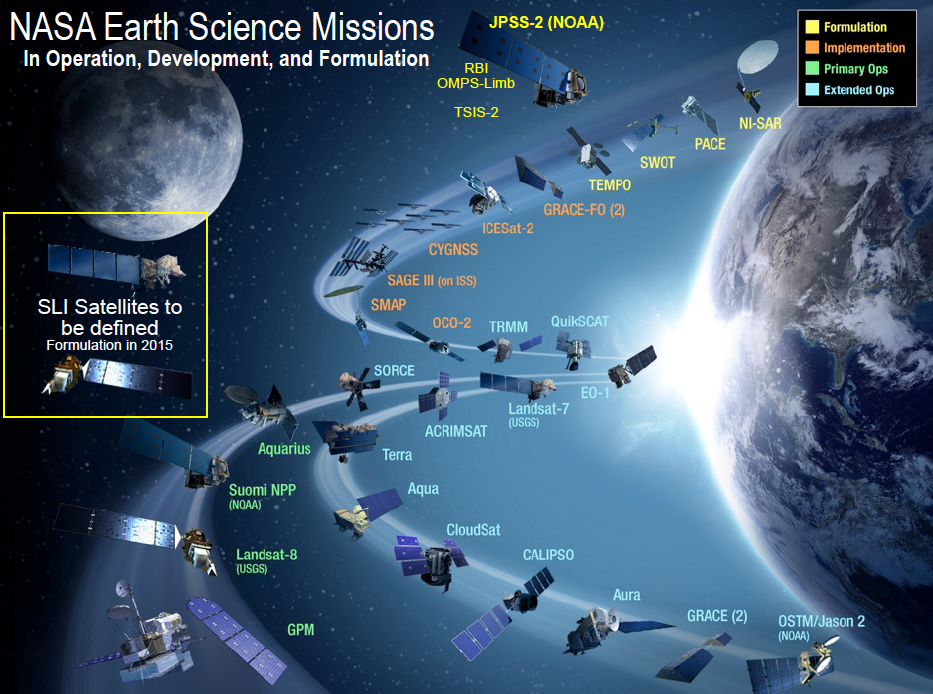 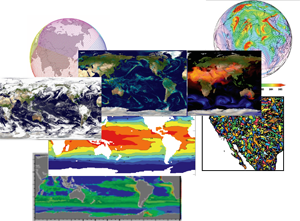 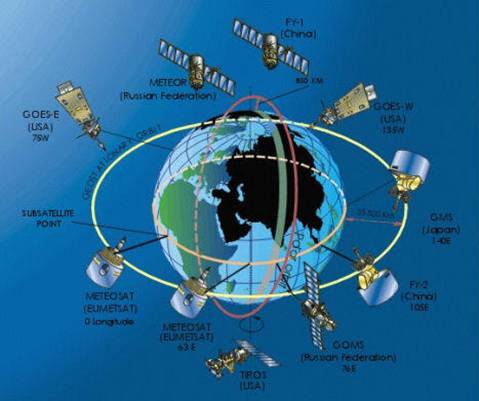 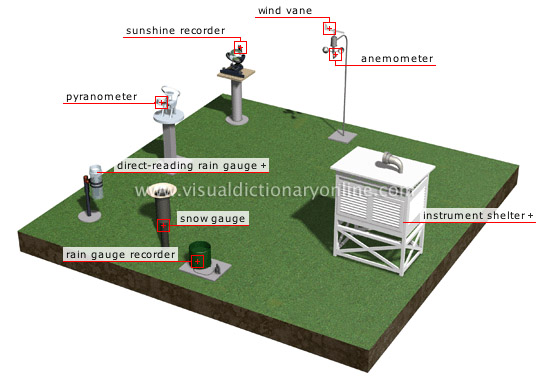 A-Train
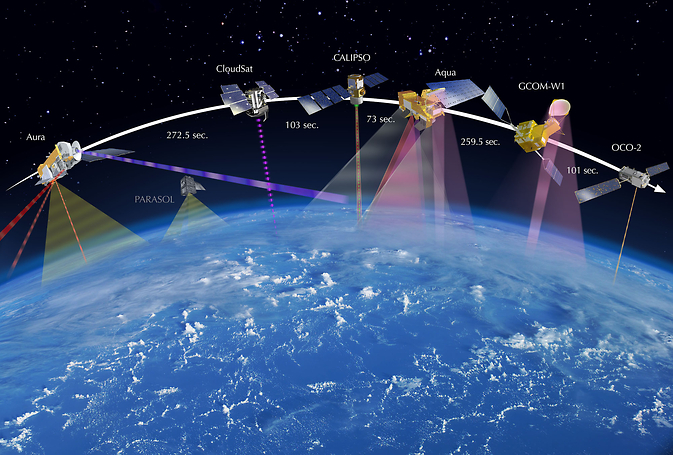 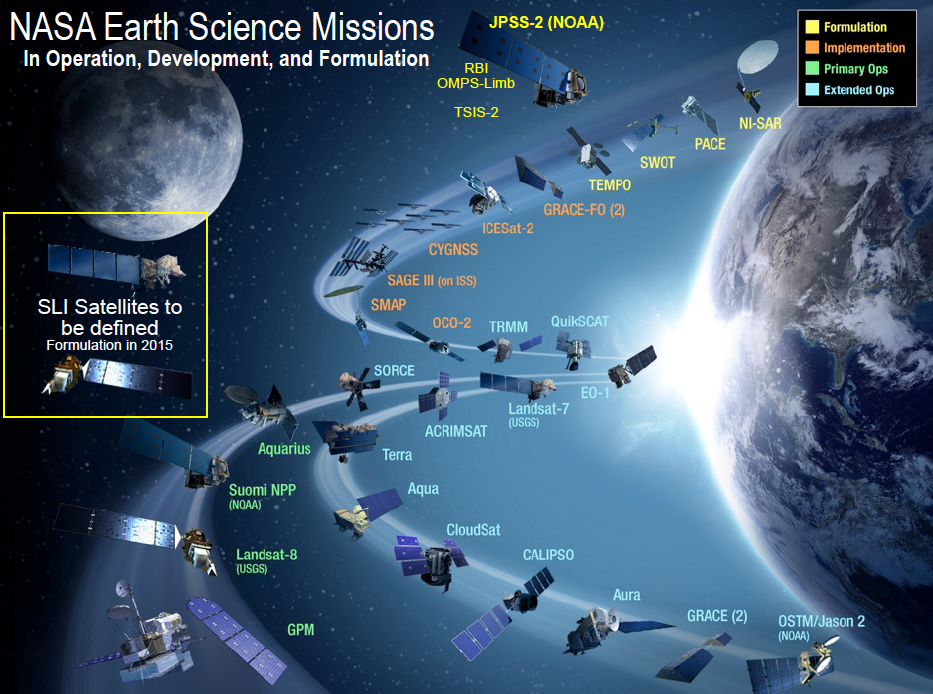 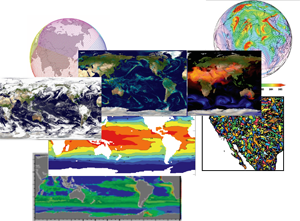 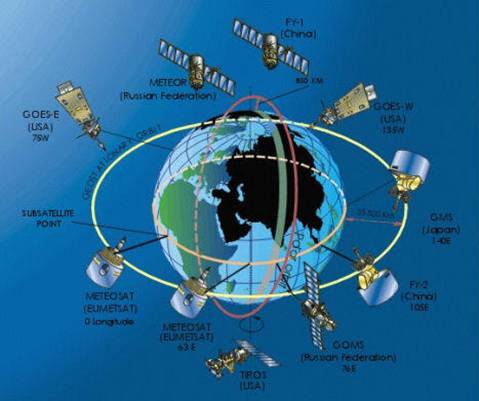 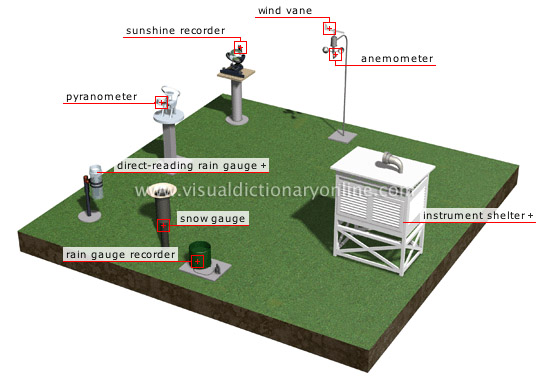 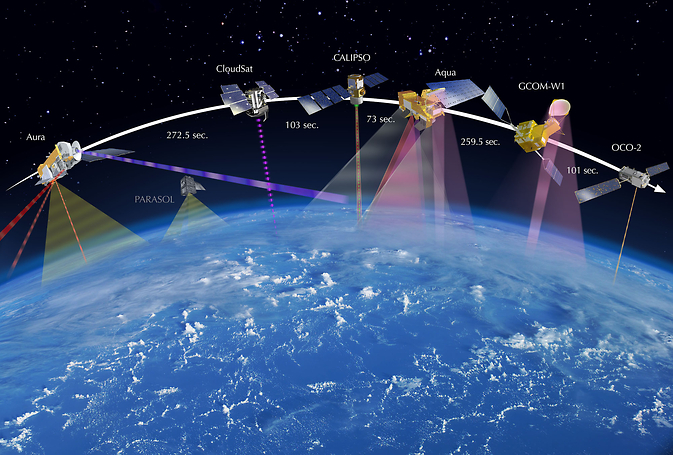 Bigger Picture for Satellites
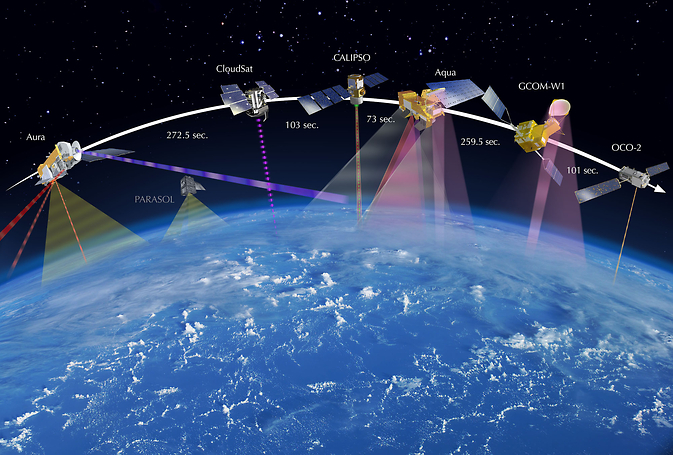 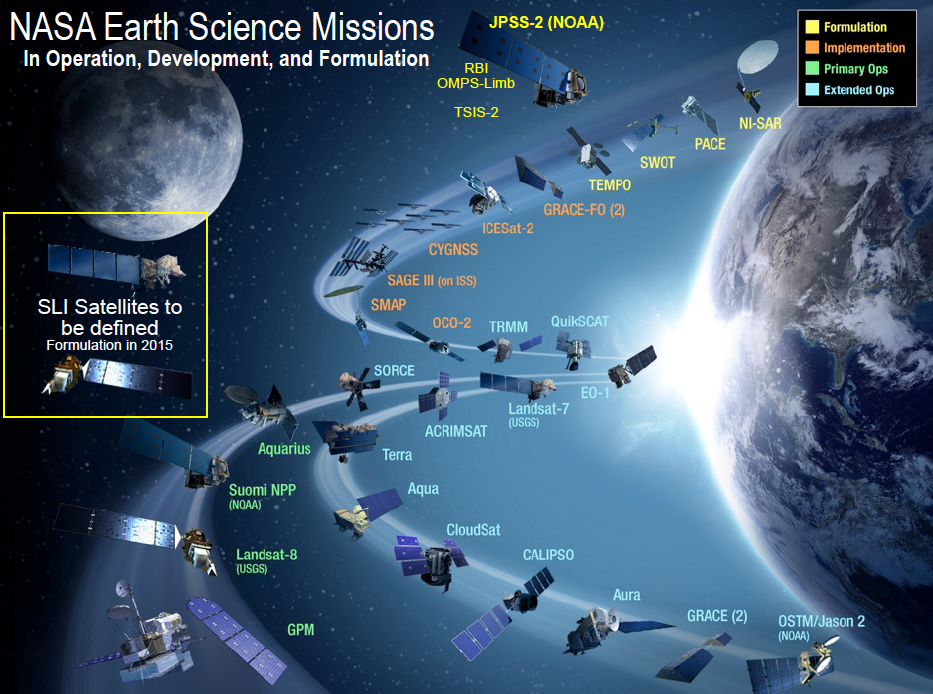 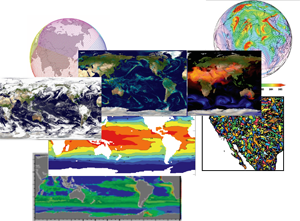 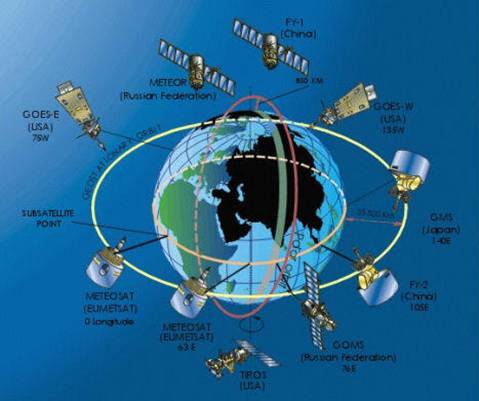 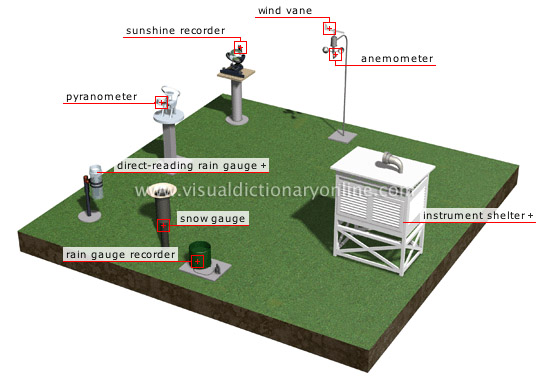 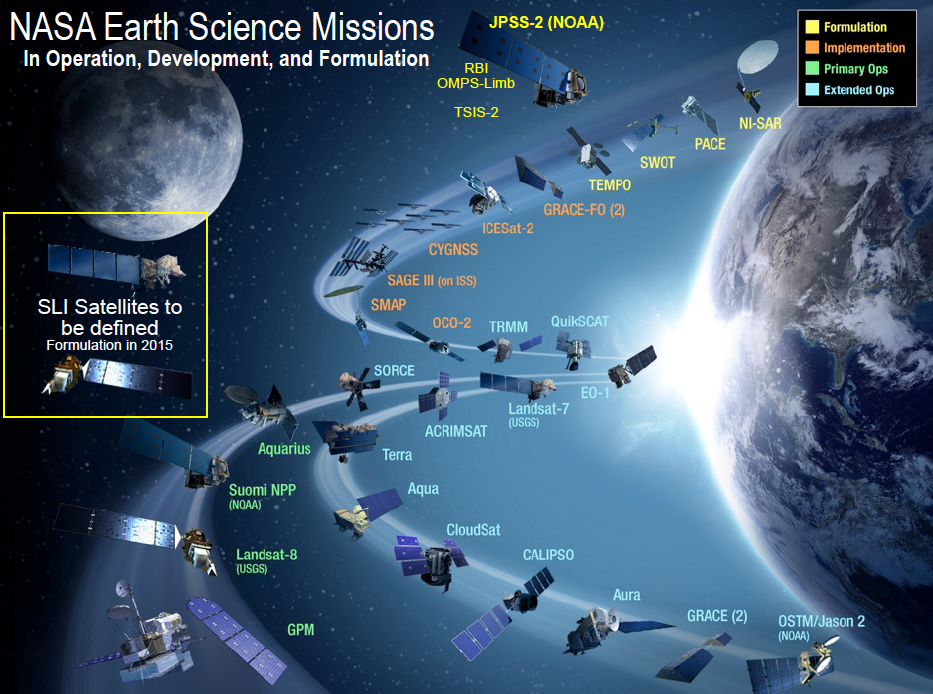 Geo-Satellites
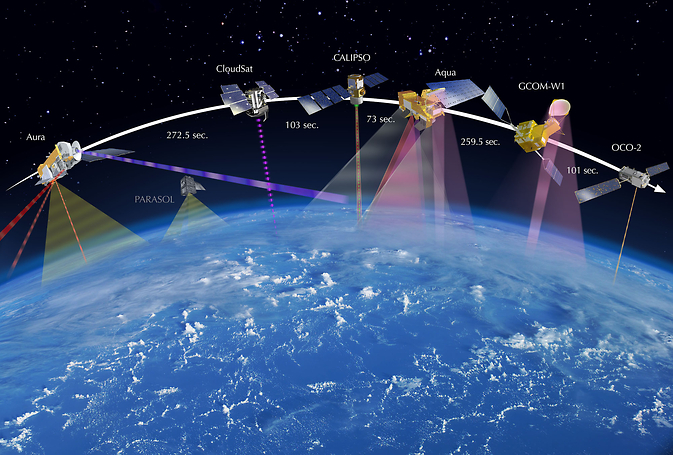 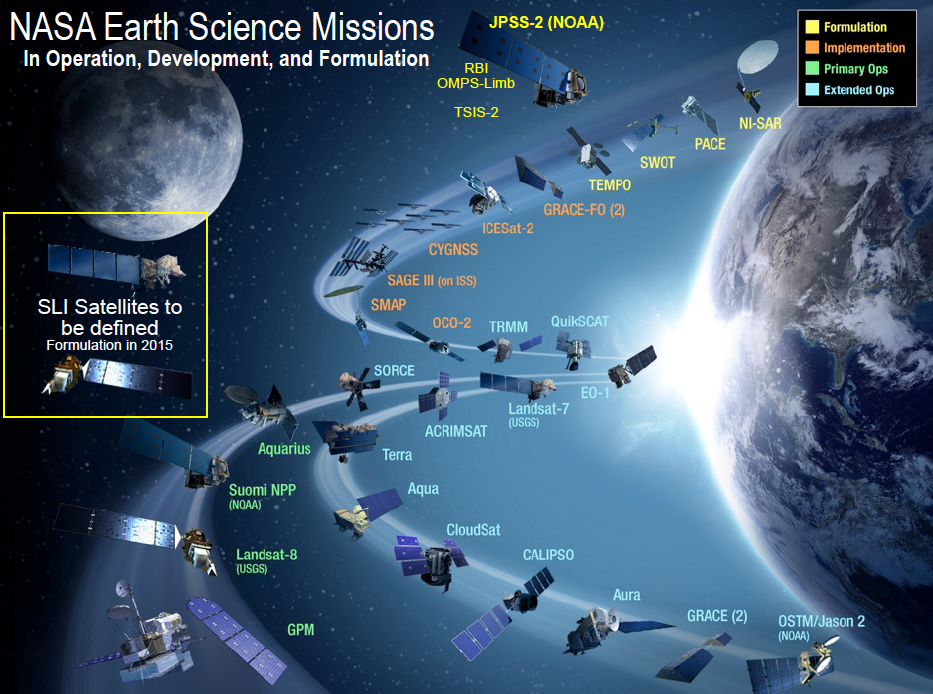 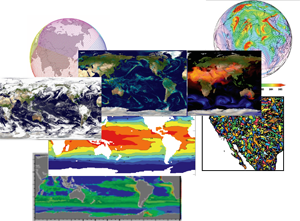 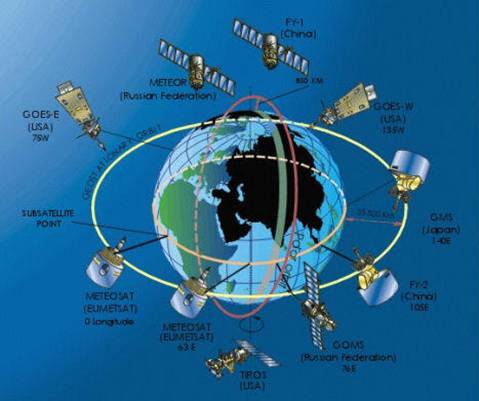 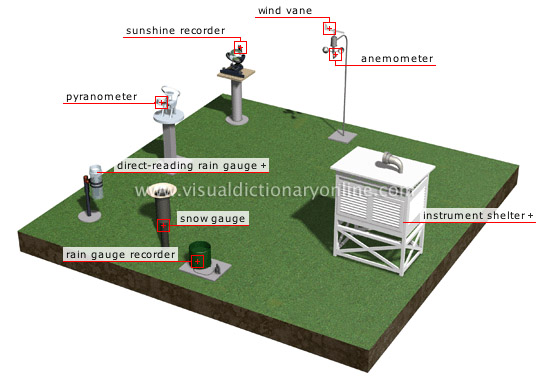 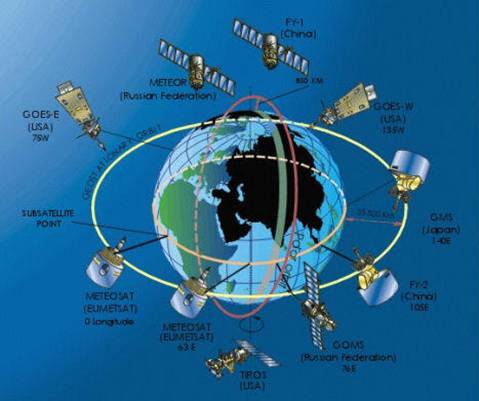 Re-Analysis Data
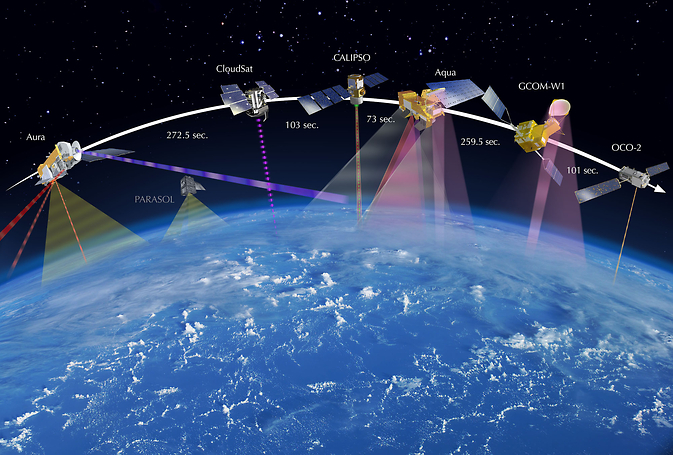 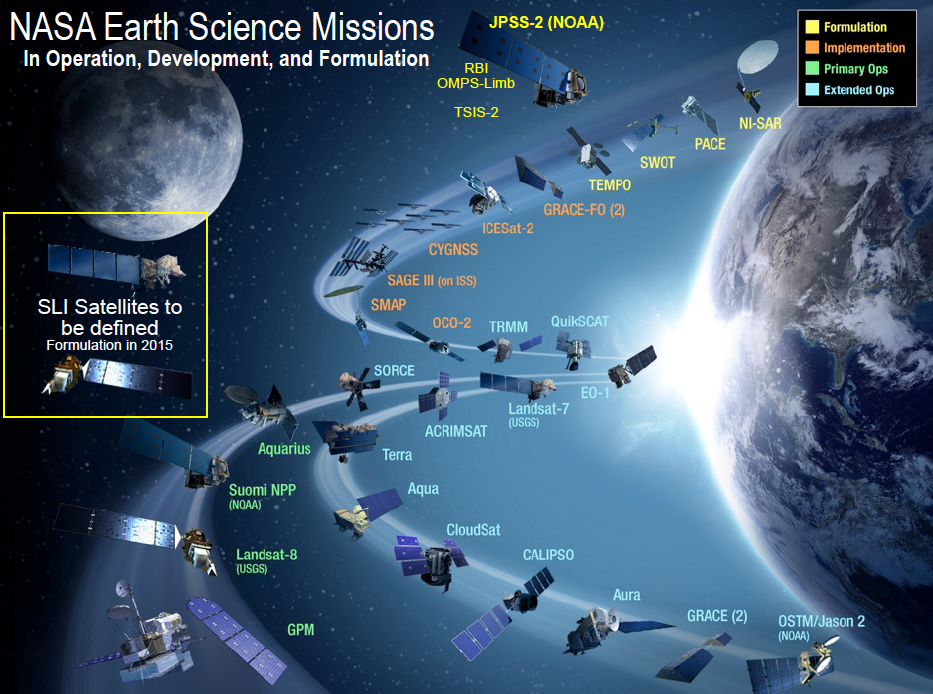 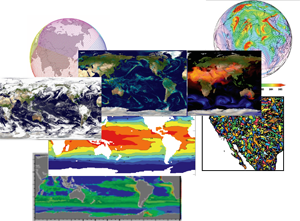 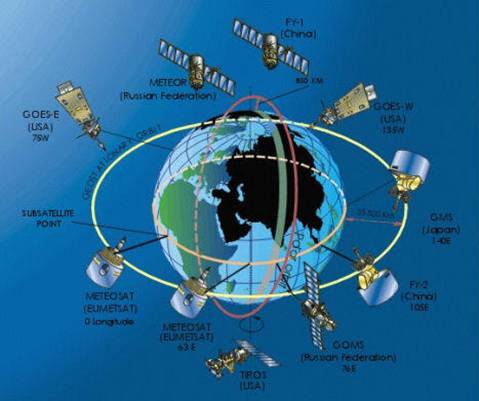 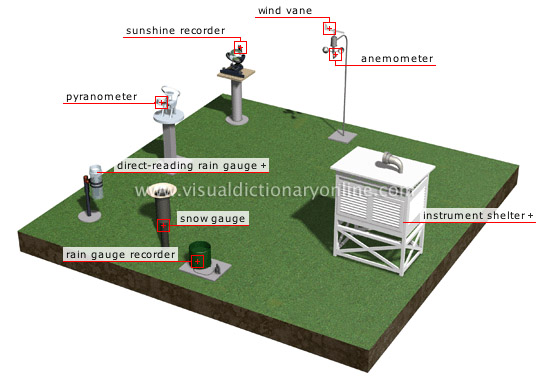 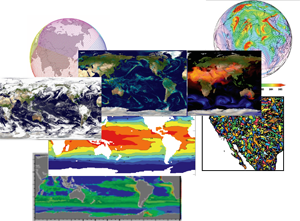 Station Data
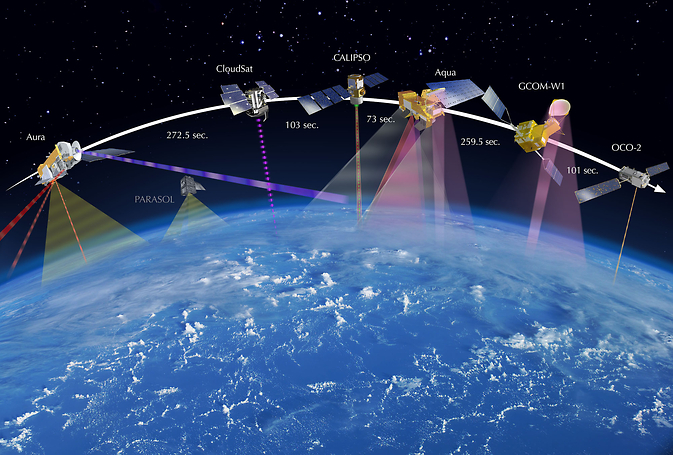 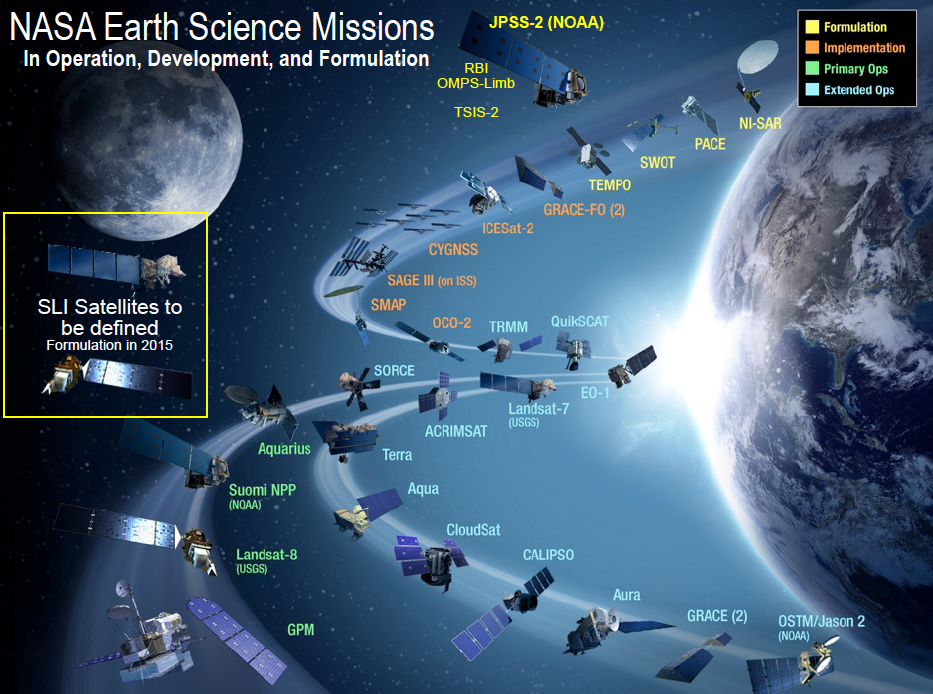 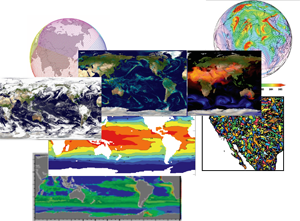 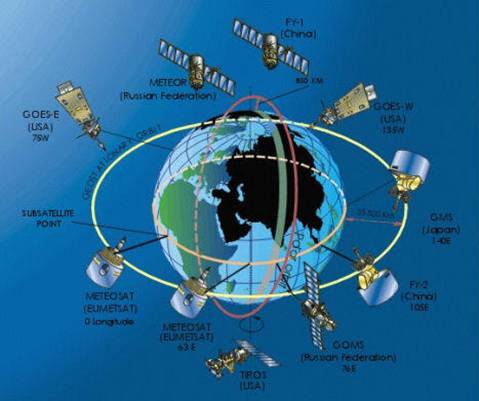 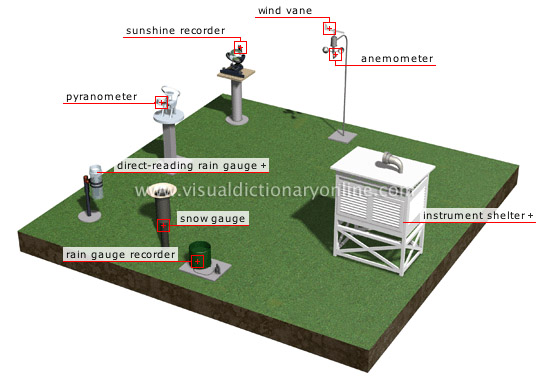 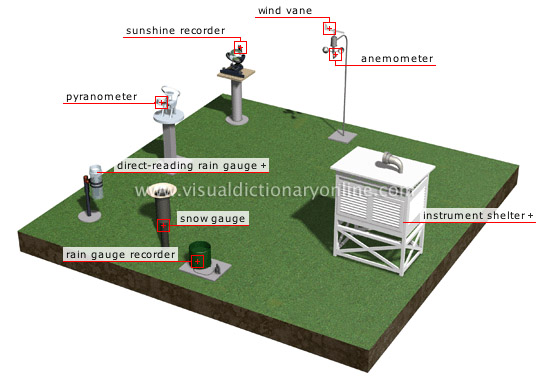 Data Comes in Different Shapes
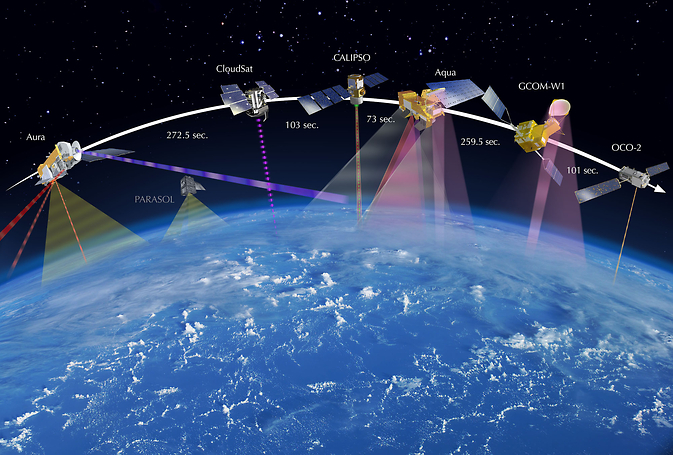 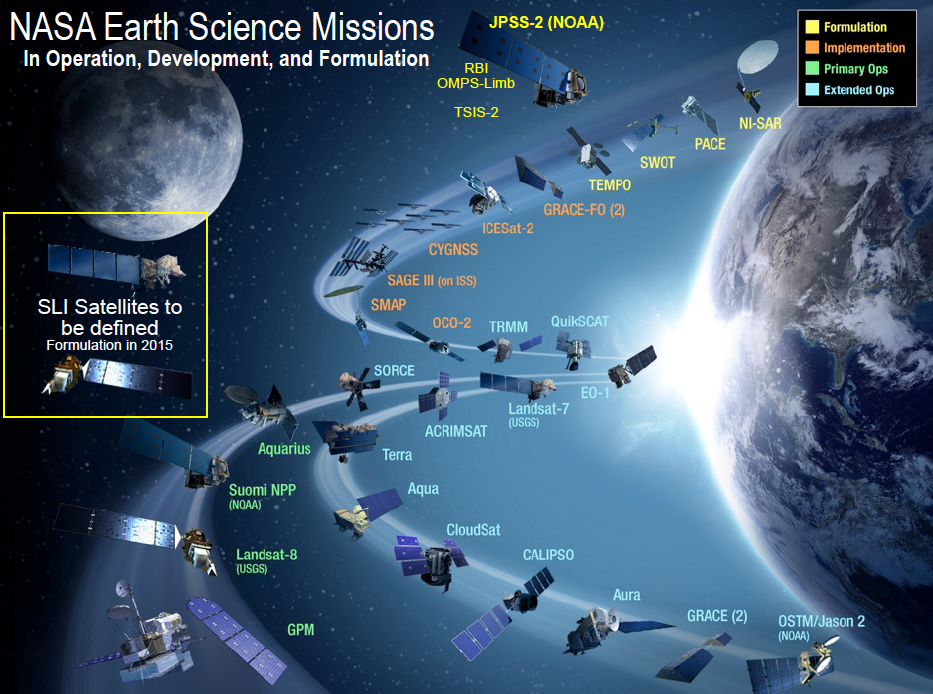 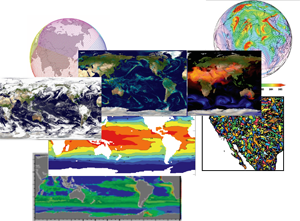 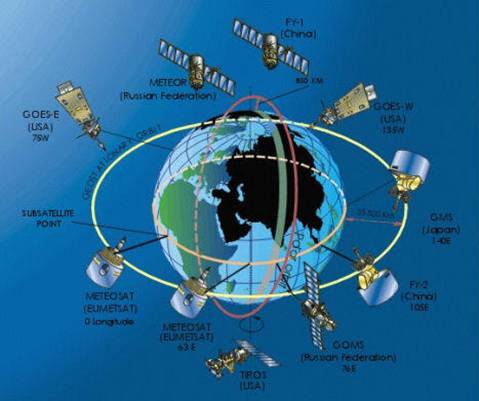 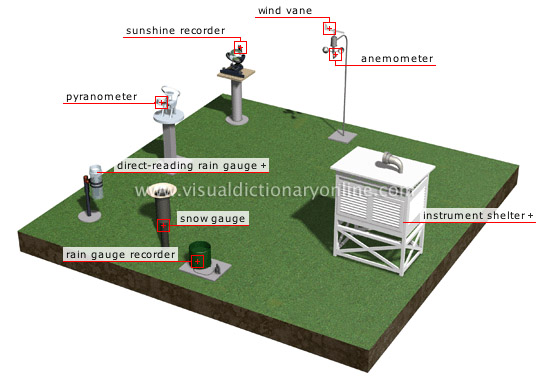 GRID
Data Comes in Different Shapes
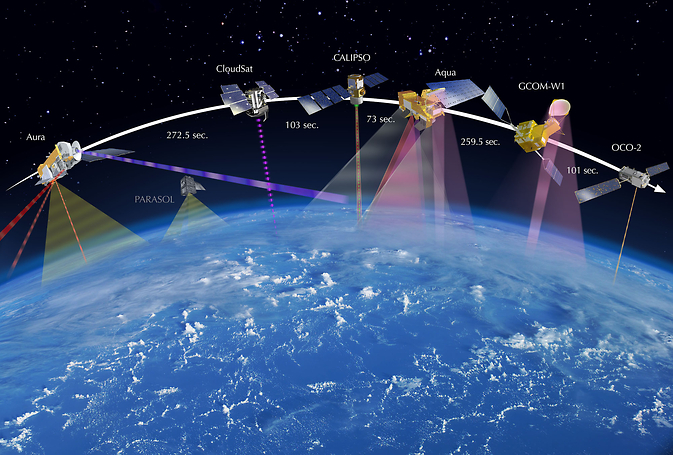 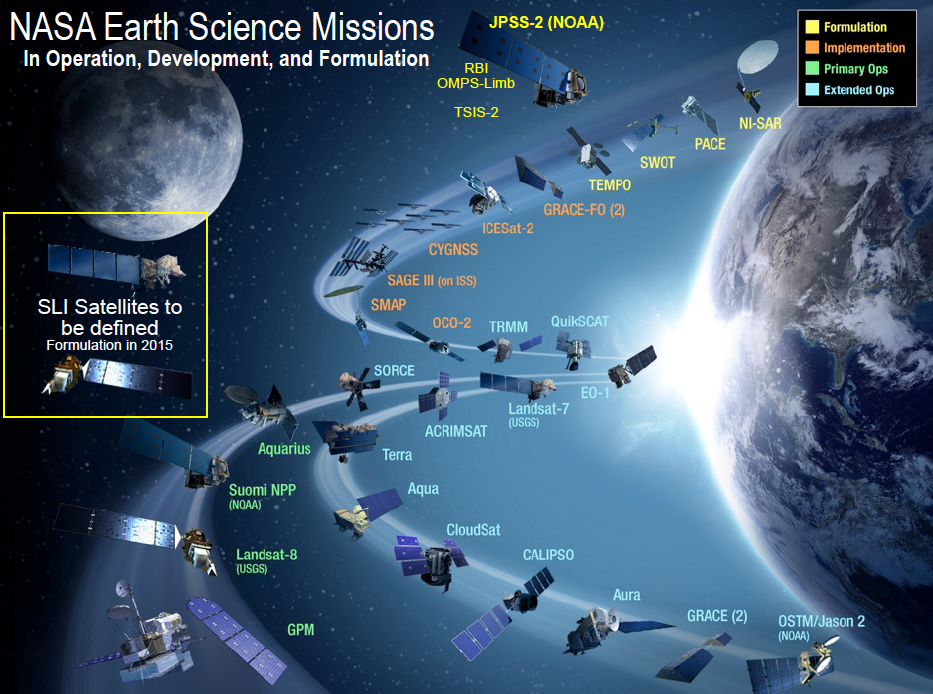 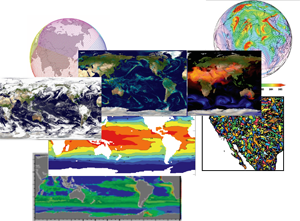 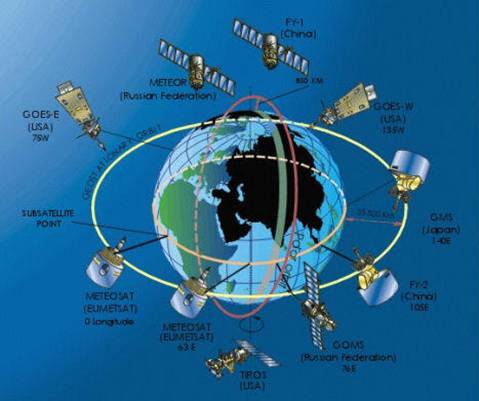 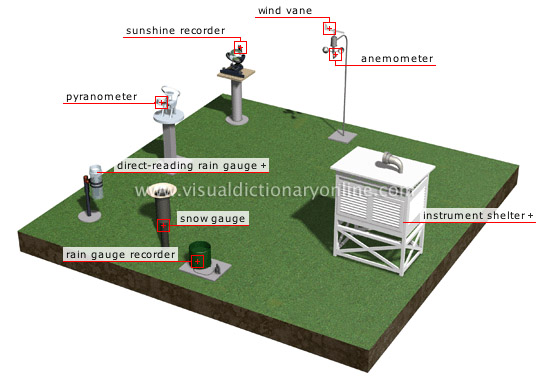 GRID
SWATH
Data Comes in Different Shapes
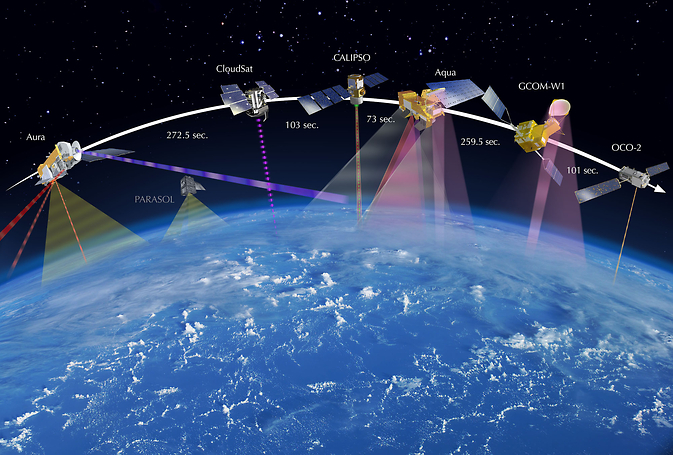 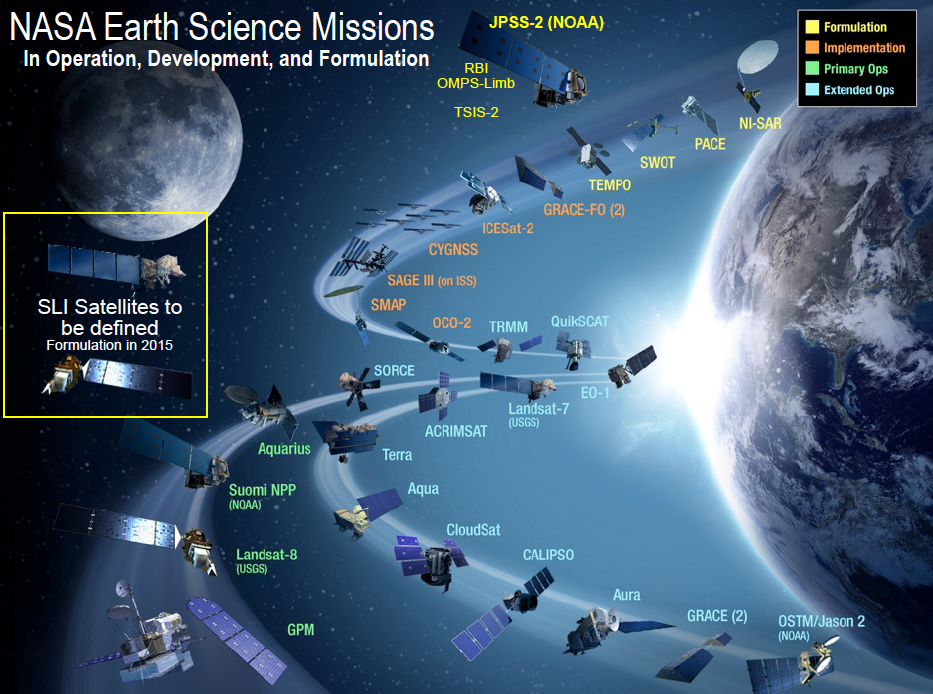 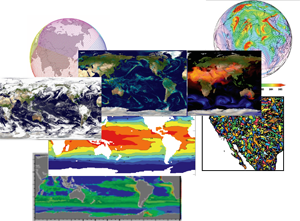 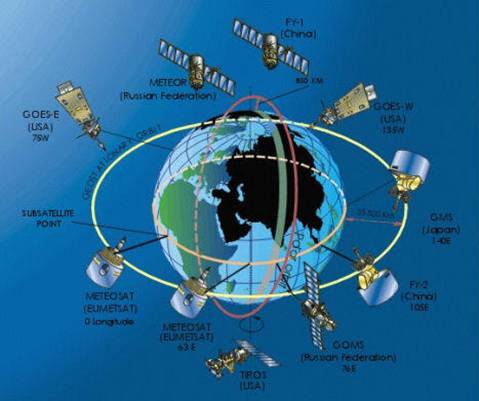 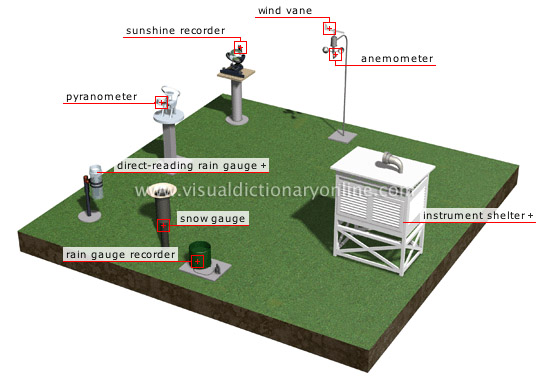 GRID
POINT
SWATH
Data Comes in Different Shapes
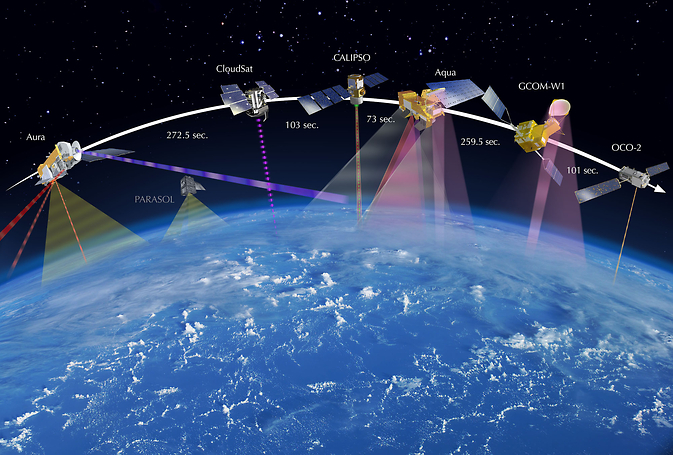 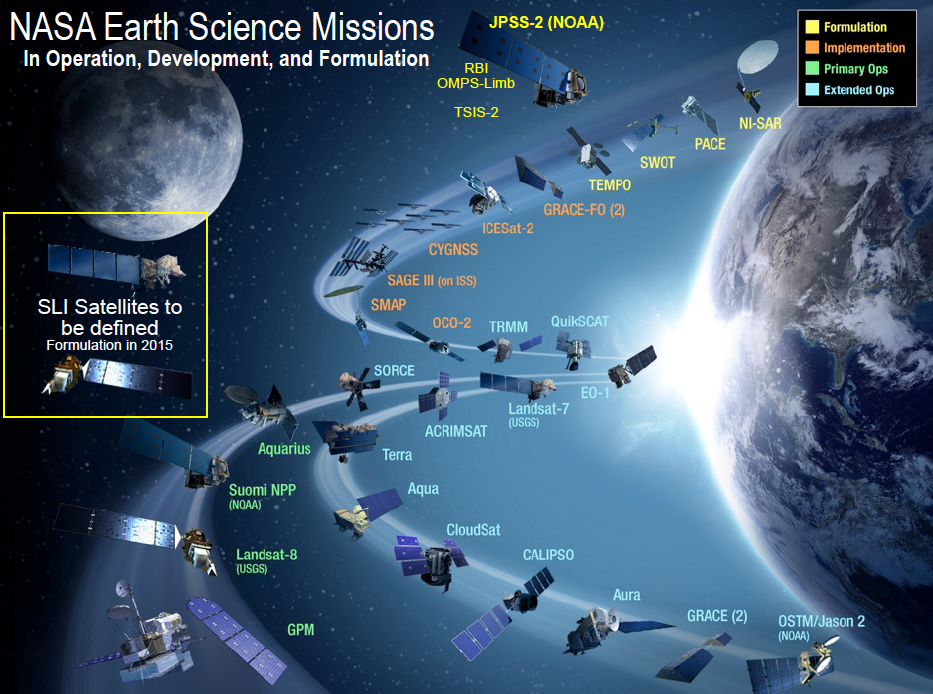 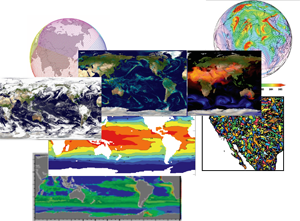 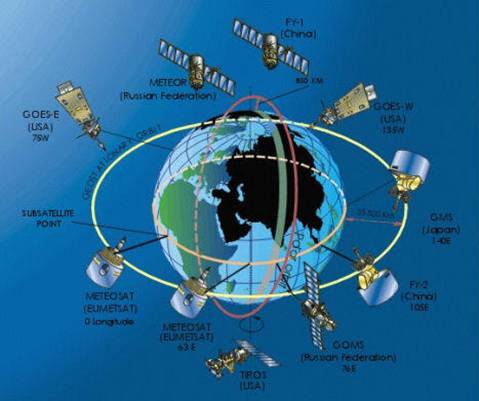 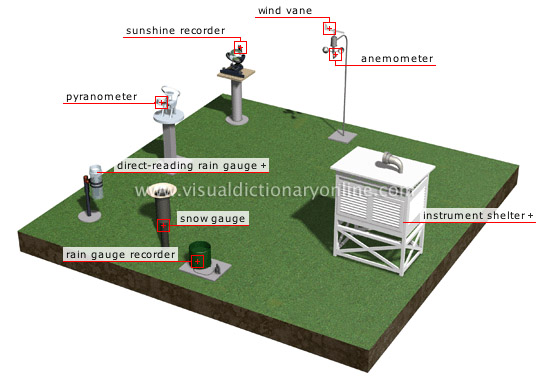 GRID
POINT
SWATH
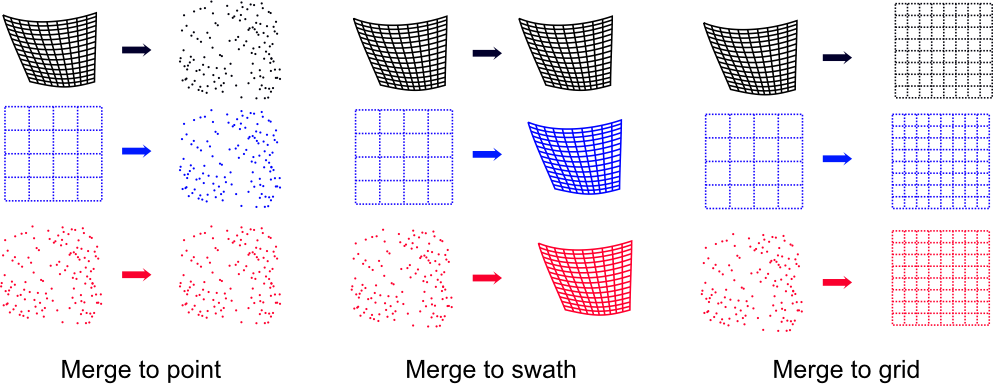 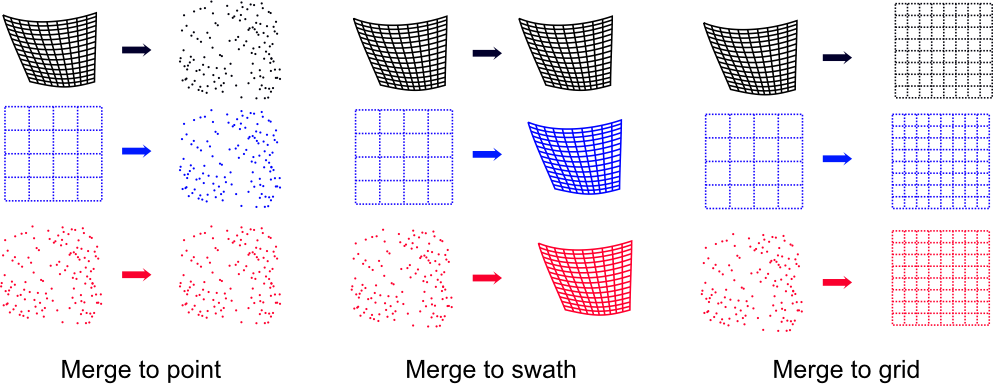 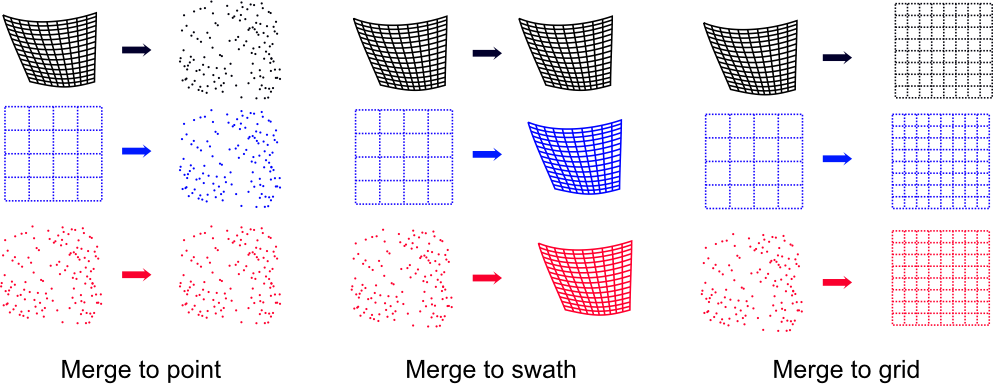 Co-location Types in Consideration
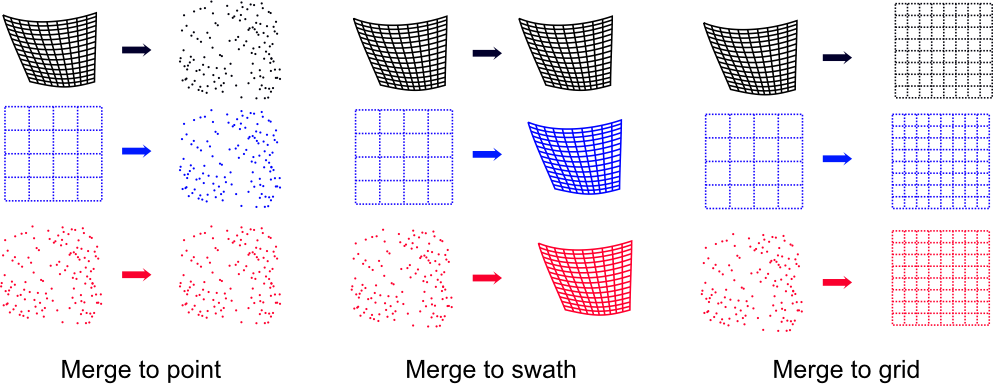 Acknowledgement to AIST Proposal Group
Co-located Data on the FlyArif Albayrak, Bill Teng, (Gilberto Vincente)
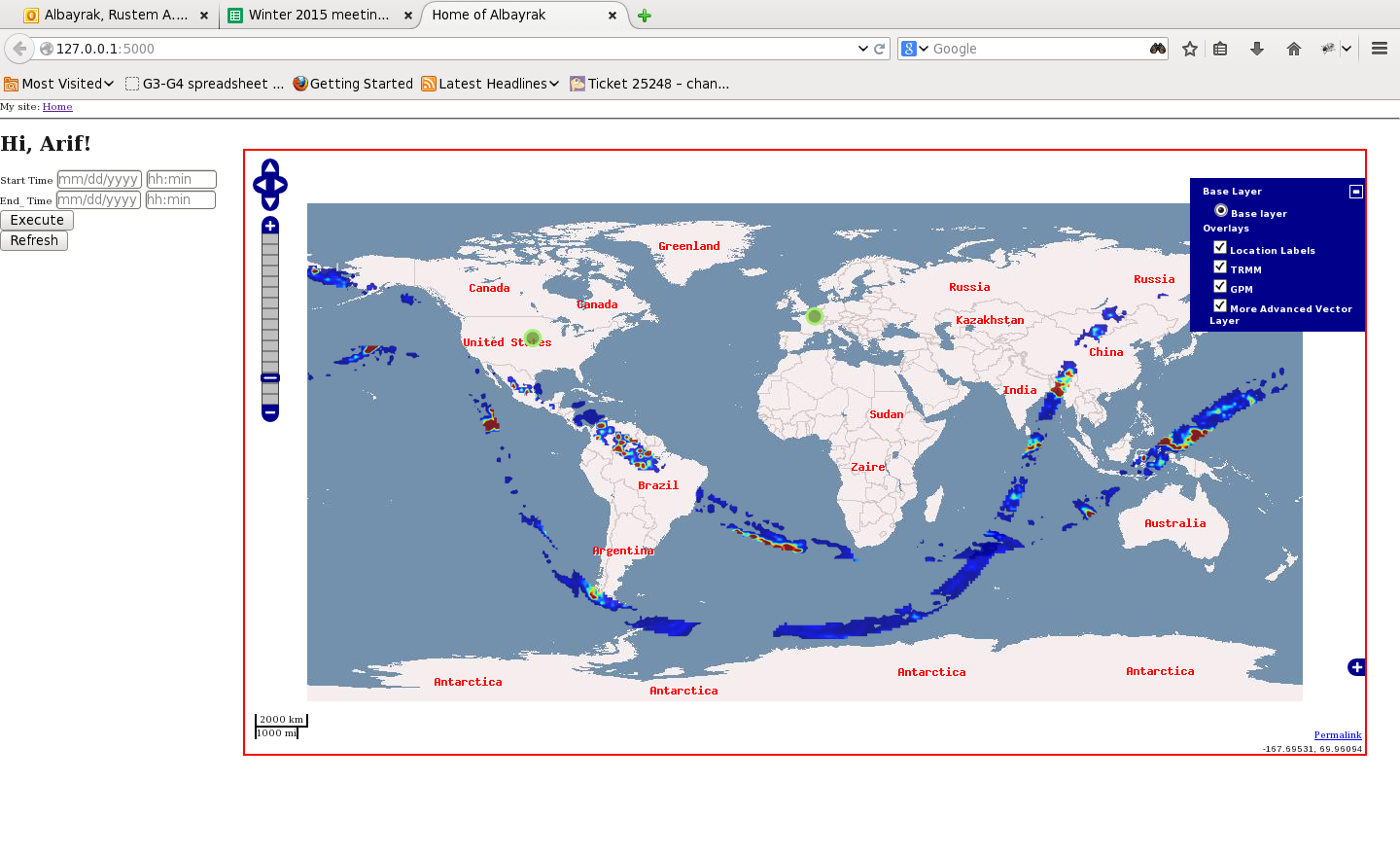 [Speaker Notes: polygones]
Conclusion
3 Co-location Types; Spatial, Temporal, Contextual, are Summarized. 
Software Efforts are described.
Work currently continues.
Twitter Message AnalysisMaya Albayrak
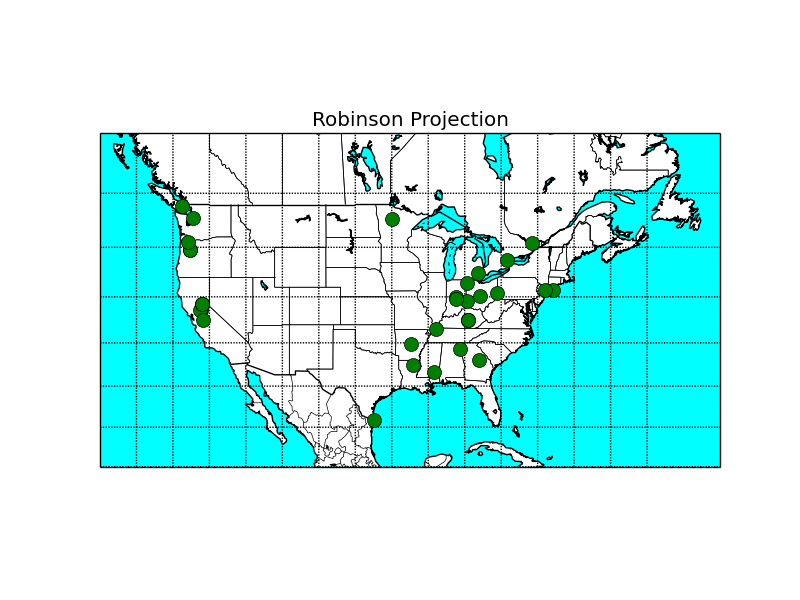 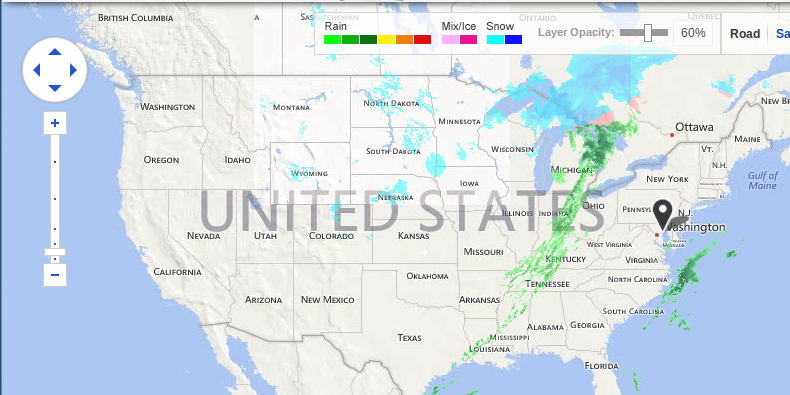